Fundamentos do Grego Bíblico
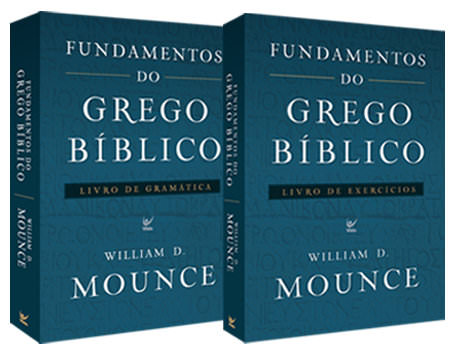 Apresentação das lições 1 a 10 de MOUNCE, Willian D.  Fundamentos do Grego Bíblico; São Paulo: Vida Nova, 2009.

Produzido por Sem. Adriano Lopes do Seminário Presbiteriano José Manoel da Conceição em 2013.
Alfabeto e Pronúncia Grego Lição I
Alfabeto Grego
O alfabeto grego contém 24 letras.
Nos textos gregos usados, hoje, as maiúsculas são usadas somente em nomes próprios.
Há uma grande semelhança entre as letras do grego e do português, não somente quanto ao seu formato e som, mas também quanto à sua respectiva ordem no alfabeto. 
Para aprender o alfabeto Grego acesse e site: 
http://www.youtube.com/watch?v=nfxJQTysaws
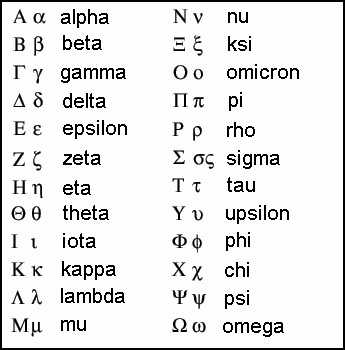 Escrevendo as Letras.
No como α β δ ε ι κ ο ς τ e υ parecem semelhantes aos seus equivalentes em português.
Existem cinco letras que são transliteradas por duas letras. θ  é th; ξ é ks; φ é  ph (ou f); χ é  ch; ψ é ps. Elas são chamadas consoantes duplas.
Existem duas formas de sigma em grego.   ς  ocorre somente no fim da palavra, e  σ ocorre nos outros lugares:  αποστολος
Você aprenderá melhor o alfabeto ao pronunciar as letras em voz alta à medida que as escreve, repetidas vezes.
Pronunciado as Letras.
Ao pronunciar as letras gregas, é importante concentra-se no primeiro som de cada letra.  Ex. Alfa é um som de “a” ( não há nenhum som de “fa” ; lambda é um som de “l” ( não há nenhum som de “ambda”.
As vogais em grego são α, ε, η, ι, ο, υ, ω.
A palavra gama (γ) usualmente tem um som de “g” duro, como em “gol” . Entretanto, quando é seguido imediatamente por γ, κ, χ ou ξ é pronunciado como “n”
Ex. A palavra αγγελος é pronunciada “ ângelos”, e dela derivamos a nossa palavra anjo. O gama pronunciado como “n” é chamada gama nasal. 

O alfa e o iota podem ser longos ou breves. O oita pode ter mudado o seu som ( de um “i” brevíssimo com em fui, para um “i” com em “ia”); o alfa, talvez não. O épsilon e o omicron são sempre breves, ao passo que o êta e o ômega são sempre longos. 

Longo e breve se referem à duração relativa do tempo necessário para pronunciar a vogal.
O grego tem dois sinais de aspiração.  São elas áspera e branda.
 A aspiração áspera é o sinal colocado acima da primeira vogal e acrescenta um som “h antes da palavra. 
A aspiração branda é o sinal colocado sobre a primeira vogal, e não é transcrita.
Pronunciando os ditongos.
Os ditongo consiste em duas vogais que produzem um único som. A segunda vogal é sempre um ι  ou um υ.  Os ditongos são;
       αι, ει, οι, αυ, ου, υι, ευ, ηυ
O ditongo impróprio é composto por um vogal e um iota subscrito. 
O iota subscrito é um iota pequeno escrito embaixo das vogais.  
As palavras que começam com um ditongo precisam ter sinais de aspiração. O sinal de aspiração é colocado acima da segundo vogal do ditongo.(αιτέω)
Pontuação e SilabificaçãoLição II
A Pontuação Grega
Ex. de pontuações.

Caractere	Port.				Grego

Θεος,	Vírgula				Vírgula
θεος.	Ponto final			Ponto final
θεος              Pont. Acima da Linha		Ponto e Vírg.                                                                                                                                                                                                                                                                                                                                                                                                                                                                                                                                                        
Θεος;	Ponto e vírgula	Pont.  de Interrogação
Marcas diacriticas
Apóstrofo. Quando uma preposição termina com uma vogal e a palavra seguinte começa com uma vogal, a vogal final da primeira palavra é omitida.

Esse processo é chamada de elisão.

É marcado por um apostrofo, que é colocado no lugar onde foi omitida a vogal ex. (απο, εμου se torna απ εμου). É semelhante a contração em português “minh’alma”.
Acentos
Quase todas as palavras em grego têm um sinal de acentuação.
É colocado acima de uma vogal e demonstra qual sílaba é acentuada.
Originalmente, o acento era de diapasão.
Tipos de Acentuação
Acento agudo indica que originariamente a diapasão subia um pouco na sílaba acentuada (αιτέω).

O acento grave indica que originariamente a voz caia um pouco na sílaba acentuada (και θεος ο λογος)

O acento circunflexo indica que a voz subia e então caia um pouco na sílaba acentuada (αγνως)
Pronúncia
Se todos os alunos na aula acentuam qualquer sílaba a seu bel-prazer, pode se tornar muito dificil se comunicarem entre si. 
Memorização. E você não se obrigar a pronunciar uma palavra da mesma maneira em todas as ocasiões, a memorização do vocabulário pode se tornar muito difícil. 
Identificação. Existem algumas palavras que são idênticas entre si, excetuando-se os seus acentos. Conhecer os acentos dessas poucas palavras pode ser de grande utilidade.
Silabificação
Assim como é importante aprender como pronunciar corretamente as letras, também é importante pronunciar corretamente as palavras.
 A primeira é reconhecer que as palavras em grego são silabificadas de modo basicamente igual às palavras em português. Se, portanto, você acompanhar seu sentimento, silabificará as palavras gregas quase automaticamente. 
A segunda maneira é aprender algumas regras básicas de silabificação.  É essencial que você domine o processo da silabificação, pois de outra forma nunca conseguirá pronunciar as palavras de modo Consistente.
Regras básicas para os acentos.
O agudo (´) pode ocorrer em qualquer uma das três últimas sílabas.
O circunflexo (^) somente pode ocorrer em uma das duas últimas sílabas e só acompanha um vogal longa.
O grave ( `)   é formado quando uma palavra é normalmente acentuada com um agudo na última sílaba. 
Os acentos nos substantivos procuram permanecer na mesma sílaba.
Introdução aos Substantivos.Lição III
Termos
Inflexão.  Às vezes, a forma de uma palavra muda quando realiza funções diferentes numa frase, ou quando a palavra muda de significado. 
A língua grega é bastante flexionada. Quase todas as palavras alteradas de acordo com seu emprego nas orações e o seu significado. 
Caso. Palavras desempenham funções diferentes em um oração. Essas funções diferentes são chamadas de caso. 
Em português, temos três casos:  O subjetivo, o objetivo e o possessivo.
Características e Funções
Número. As palavras podem estar no singular ou no plural, dependendo de se referirem a um ou a mais de um. 
Gênero. Substantivos, adjetivos e pronomes mudam suas formas, de acordo com sua referencia a um objeto masculino, feminino ou neutro. 
Gênero natural. Significa que uma palavra adota o gênero do objeto que representa. 
Forma lexical. Apresar de a maioria das pessoas falar em dicionários, os estudiosos os chamam de léxicos. As palavras que você aprende nos vocabulários são apresentadas nas suas formas lexicais.
Características e Funções
Artigo indefinido.  Em português, o artigo indefinido é a palavra um/uma. Na frase “ Um bom aluno estuda todos os dias o seu grego”, o artigo é indefinido porque não identifica um aluno especifico. 
Artigo definido. Em português, o artigo definido é a palavra “o/a”. Na frase “ O aluno será aprovado”, o artigo definido identifica um aluno em especial              (embora seja necessário conhecer o contexto para saber qual deles é).
A diferença entre o artigo definido e o indefinido é que o definido é específico. Não é qualquer um dos alunos que vai ser aprovado; o aluno vai ser aprovado.
Características e Funções
Predicativo do sujeito. Os verbos de ligação dão origem a uma situação especial. Eles não servem para expressar um ação. 
Declinação. Em português, existem modos diferentes de formar ou plural. 
Em grego, existem três padrões flexionais fundamentais que um substantivo pode seguir. Cada um desses padrões é chamado de “declinação”. 
Algumas palavras em grego são indeclináveis, tais como os nomes pessoais tomadas por empréstimo de outros idiomas
Classes de Palavras e funções Sintáticas.
Substantivos. Um substantivo é uma palavra que representa uma pessoa ou uma coisa. 
Adjetivo. Um adjetivo é uma palavra que qualifica um substantivo (ou outro adjetivo). 
Preposição. Uma preposição é uma palavra que indica o relacionamento entre duas outras palavras. 
Sujeito e predicado. Toda oração pode ser dividida em duas partes. O termo sujeito descreve qual é o sujeito do verbo e o que modifica o verbo. Predicado descreve o restante da frase, inclusive o verbo, o objeto direto etc.
Nominativo e AcusativoArtigo Definido( Substantivos da 1º e 2º Declinações) Lição IV
Características e funções
Terminações dos casos. Os casos de uma palavra em grego é indicado pela terminação do caso. Trata-se de um sufixo acrescentado ao fim da palavra. 
Raiz. Se você remover de um substantivo a terminação do caso, ficará somente com a raiz. 
	     “É essencial que você saiba identificar a raiz de uma palavra”.
Gênero. Um substantivo é masculino, feminino ou neutro. 
Número. Em vez de acrescentar um “s”  a uma palavra, o grego indica o singular ou o plural por meio de diferentes terminações de casos.
Caso
Nominativo. Duas funções são exercidas pelo caso nominativo. A primeira é indicar o sujeito da frase. Em outras palavras, se uma palavra é o sujeito do verbo, terá a terminação do caso nominativo.  A segunda função do caso nominativo é o predicativo do sujeito.

 Acusativo. Se uma palavra é o objeto direto do verbo, fica no caso acusativo. Terá, portanto, a terminação do caso acusativo.  Terá, portanto, a terminações para o acusativo singular é ν. Na oração que segue, que palavra é o objeto direto?
Ordem das Palavras. A única maneira de determinar qual é o  sujeito ou o objeto direto de uma oração em grego é mediante as terminações dos casos. 
Em grego, a terminação ς mostra a você que essa palavra está no nominativo e, portanto, é portanto, é o sujeito. A terminação ν mostra a você que essa palavra está no acusativo e, portanto, é o objeto direto. 
Forma lexical. A forma lexical de um substantivo é o nominativo singular. Ex. αποστολοι, que é um nominativo plural, aparece no léxico como αποστολος.
Substantivos
Paradigma da palavra com as terminações dos casos.  É fundamental diferenciar a raiz da terminação dos casos.No paradigma, constam dois substantivos femininos, γραφή e ωρα. A única diferença entre as formas dessas duas palavras é a vogal da raiz. Quando você analisar uma palavra neutra que é ou nominativa ou acusativa, nossa sugestão é alistar as duas possibilidades. É importante que se tenha treinado a reconhecer que a palavra pode ser ou o sujeito ou o objetivo direto.
As três primeiras regas do Substantivo.
As raízes que terminam em alfa ou êta estão na primeira declinação, e as palavras que terminam em omicron estão na segunda, e as raízes consonantais estão na terceira.
Toda palavra neutra tem a mesma forma no nominativo e no acusativo. Εργον pode ser nominativo ou acusativo. O contexto deixa claro se é o sujeito ou o objeto direto.
Quase todas as palavras neutras terminam em alfa no nominativo e acusativo plural.
Artigo definido
O artigo definido é o único artigo em grego. Não existe artigo indefinido (um). Por isso, você pode se referir ao artigo definido grego simplesmente como o artigo.
O artigo possui caso, número e gênero. O artigo sempre concorda com o substantivo que modifica, em caso, número e gênero. 
Em outras palavras, se um substantivo é nominativo, singular, masculino(ανθρωπος), o artigo que o modificar será nominativo, singular, masculino (O)
Artigos
Genitivo e DativoLição V
Características e funções
O caso genitivo em grego equivale ao caso possessivo em português. Em vez de acrescentar a palavra “de”, são acrescentadas à palavra as terminações do caso genitivo. Por exemplo, se a frase “ Todos violam as leis de Deus” fosse em grego, “Deus” estaria no caso genitivo e teria uma terminação no caso genitivo.

O objeto indireto funciona da mesma maneira, tanto em grego quanto em português. Em grego, o objeto indireto é colocado no caso dativo, o que significa que em emprega as terminações do caso dativo.
Características dos Substantivos no Dativo e no Genitivo.
Tanto o masculino quanto o neutro têm as mesmas terminações dos casos genitivos e dativo. 
No dativo, um iota sempre está presente em todos os três gêneros. No singular, o iota é subscrito.
Os substantivos femininos que terminam em ας podem estar ou no genitivo singular ou no acusativo plural.
Características dos Substantivos no Dativo e no Genitivo.
No dativo singular, o iota é subscrito sempre quando possível. 
As vogais frequentemente mudam seu comprimento “ Apofonia”
Apofonia é o termo técnico desse fenômeno. Por  mudam seu comprimento queremos dizer que podem se abreviar .
No genitivo e no dativo, o masculino e o neutro sempre serão idênticos.
Estudo das PreposiçõesLição VI
Características e Funções
As preposições gregas são as suas melhores amigas na hora da tradução. ( Essa Frase  foi tirada do vídeo de grego do Rev. Prof. João Paulo)
A função da preposição em grego é a mesma que em português. Em grego, o significado de uma preposição. 
Em grego, o significado de uma preposição depende do caso do seu objeto. 
A forma de uma preposição não varia de acordo com o caso do seu objeto. Não é flexionada. παρα
Características e Funções
Quando uma preposição termina numa vogal, e a palavra que começa com uma vogal e uma aspiração áspera, a consoante antes da vogal na preposição frequentemente muda também. 
Locução preposição. A preposição, juntamente com seu objeto e seus modificadores, pode ser chamada  “ locução preposicional, a não ser quando a preposição indica uma oração subordinada.
Orações Subordinadas.
A oração subordinada é uma oração que não pode existir sozinha. Tem significado somente quando faz parte de um período completo; depende da oração principal do período. 
Ex. em português, “se eu for para casa” não é uma oração completa. É incompleta quando permanece sozinha. Depende, portanto, da oração principal; “Se eu for para casa, jantarei”.
http://cleberapm.wordpress.com/tag/preposicoes-grego-koine/
Estudo dos AdjetivosVII
Características e FunçõesPortuguês.
Um adjetivo é uma palavra que modifica um substantivo ou um pronome. 
Os adjetivos podem funcionar adjetivamente 
Os adjetivos também podem substantivamente; como se fossem substantivos. 
Posições de um adjetivo. Os adjetivos podem ocupar qualquer uma desta três posições:
Características e Funções
Características e FunçõesGrego
O adjetivo em grego funciona tanto adjetival quanto substantivamente. 
Quando um adjetivo funciona adjetivamente, o adjetivo concorda com o substantivo que modifica, em caso, número e gênero. 
Os adjetivo usará as terminações da 1ºe 2º declinação. 
Ex. Ο αγαθος εστίν....
  O (homem) é.....
Características e Funções
Um adjetivo tem caso, número e gênero, e sempre terá o mesmo caso, número e gênero do substantivo que modifica.
As terminações dos casos, para o adjetivos, são as mesmas que as terminações dos casos, para os adjetivos, são as mesmas que as terminações dos casos para o substantivos. O feminino segue a primeira declinação; o masculino e o neutro seguem as segunda declinação.
Emprego adjetival do Adjetivo.
Uma adjetivo na posição Atributiva é imediatamente antecedido pelo artigo. Ex. ο αγαθος ανθρωπος
Um adjetivo na posição predicativa não é precedido imediatamente pelo artigo. O substantivo é modificado pelo artigo. Ex. ο ανθρωπος αγαθος
Quando não existir nenhum artigo antes do substantivo ou do adjetivo ( posição independente), verifique o contexto a fim de determinar como será sua tradução.
Substantivos da Terceira DeclinaçãoLição VIII
Características dos Substantivos da Terceira Declinação
Função. É vital que você se lembre de que todos os substantivos em gregos funcionam da mesma maneira. 
Gênero. Assim como os substantivos da primeira e segunda declinações, os substantivos da terceira declinação também têm gênero. 
O artigo. O artigo se torna especialmente importante na terceira declinação. Embora o próprio substantivo mude de forma, o artigo sempre permanece o mesmo.
Terminações da Terceira declinação
Características e Funções.
Uma oclusiva é uma consoante cujo som é formado por meio de retardar ou impedir totalmente o fluxo do ar através da boca. 
As oclusivas são dividas em três classificações. 
 Labiais, velares e Oclusivas com um “σ”
Quadro das Oclusivas
Características e Funções
Πας é um adjetivo do tipo 3-1-3 e é frequentemente usado como a palavra-paradigma da terceira declinação. O radical palavra é παν, que no feminino é alterada para  πασα
Pronomes Pessoais daPrimeira e Segunda PessoasLição IV
Pronome Pessoais
Um pronome é uma palavra que substitui um substantivo. Isto é vermelho. Isso é um pronome que se refere a algo já mencionado.

Um pronome pessoal é um pronome que substitui um substantivo que se refere a uma pessoa.

Ex. Meu nome é João 
Ex. Eu vou aprender o grego tão bem quanto possível.
Caso, Número e Pessoa
O caso de um pronome é determinado pela sua função na oração; seu número e pessoa são determinados pelo seu antecedentes.
o numero do pronome é determinado pelo seu antecedente. 
A pessoa do pronome é determinada pelo seu antecedente.
Não existe gênero na primeira e segunda pessoas. O pronome da terceira pessoa tem gênero, mas só nos encontraremos com ele no capitulo seguinte.
Características e funções
O pronome em grego é semelhante ao pronome em português.
Substitui um substantivo. 
Seu caso é determinado pela sua função na oração.
Seu número é determinado pelo seu antecedente.
Os pronomes da primeira e segunda pessoas não possuem gênero.
Formas de pronome em Grego.
Características e funções
Na primeira pessoa do singular, os casos genitivo, dativo e acusativo às vezes incluem um épsilon e um neutro, emou, emoi e eme.   
As formas enfáticas e não enfáticas têm, basicamente, o mesmo significado. A forma enfática é usada quando o autor quer indicar uma ênfase especial, geralmente porque está contrastando um pessoa com outra. 
Analise morfológica. Quando o professor lhe pedir para declinar um pronome pessoal da primeira ou da segunda pessoa, sugerimos que você apresente seu caso, seu número, sua pessoa( não o gênero).
Pronome Parte IILição X
Características e funções
A Forma.  αυτός  emprega terminações de casos exatamente como os substantivos. 
O feminino segue a primeira declinação (que sempre tem êta como a vogal final da raiz; o masculino e o neutro seguem a segunda declinação. 
No nominativo e acusativo singular do neutro, αυτός não usa nenhuma terminação de caso, de modo que a palavra termina com a vogal final da raiz. 
 αυτός sempre tem uma aspiração branda.
Características e funções
Declinação. αυτός  é declinada exatamente como um adjetivo regular ( i.e, caso, número, gênero, forma lexical e significado flexionado). Sua forma lexical é  αυτός.
 αυτοις:  Dativo plural masculino ou neutro de αυτóς , que significa “ a eles/ Lhes”. 

 Gênero. No caso do dativo plural, αυταις ( feminino) e αυτοις ( masculino), lembre-se de que também temos formas especificas para cada um deles em português.
Os três emprego de αυτος
1. Pronome pessoal.  αυτος pode funcionar como pronome pessoal da terceira pessoa. Este é, de longe, seu emprego mais comum. 
2. Adjetival Intensivo.  αυτος  também pode funcionar intensivamente quando é empregado adjetivamente. Nesta situação, αυτος normalmente modifica outra palavra e geralmente está na posição predicativa. 
3. Adjetivo de identidade.   αυτος  é usado, as vezes, como um adjetivo pronominal com o significado de consigo mesmo.
Biografia
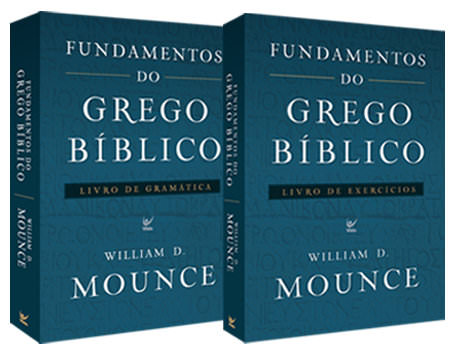 Mounce, Willian d.  Fundamentos do Grego Bíblico; 1ºEd. 2009, Editora Nova Vida. Paginas: 09  à 124